Top 10 Länder nach Anzahl neuer Fälle in den letzten 7 Tagen
36.194.764 Fälle 
1.053.961 Verstorbene (2,9%)
Quelle: ECDC, Stand: 08.10.2020
7-Tages-Inzidenz pro 100.000 Einwohner
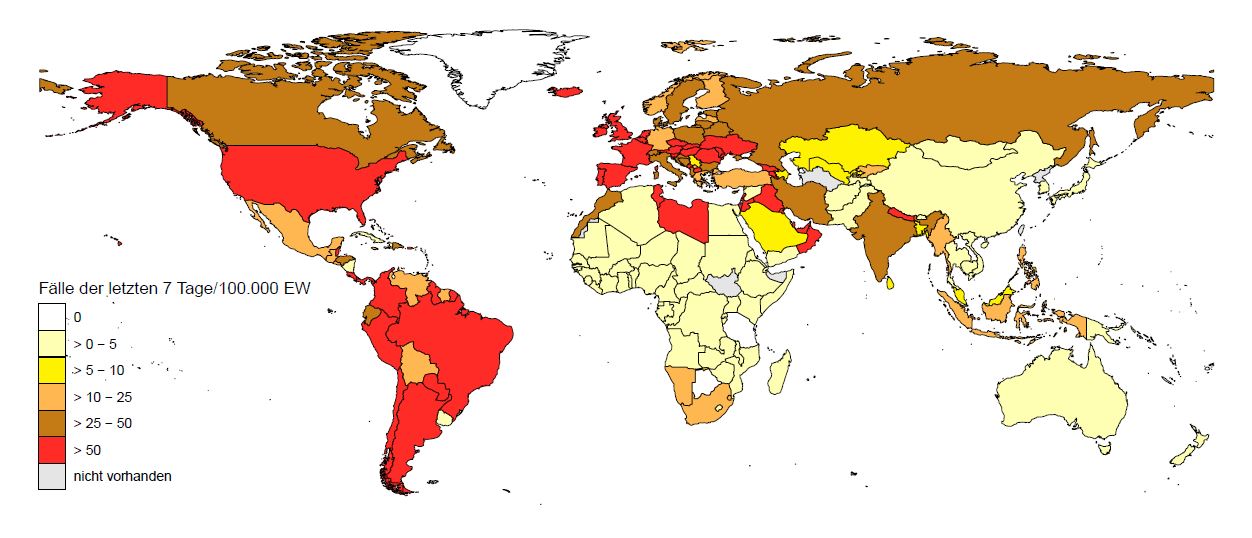 59 Länder/Territorien mit einer 7-Tages-Inzidenz > 50 Fälle / 100.000 Ew.
Europa (nicht EU/EWR/UK/CH)
Amerika
Afrika
Asien
Ozeanien
Quelle: ECDC, Stand: 08.10.2020
7-Tages-Inzidenz pro 100.000 Einwohner – EU/EWR/UK/CH
Europa (EU/EWR/UK/CH)
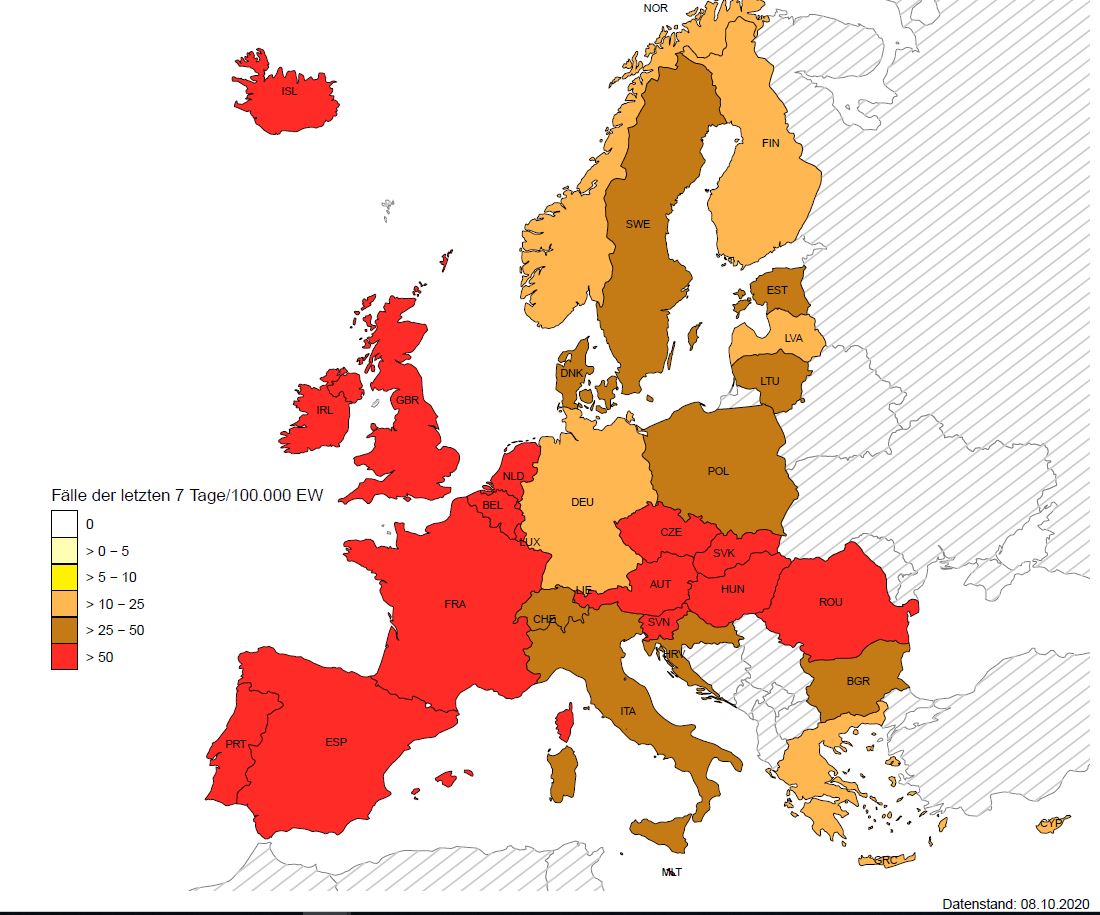 Quelle: ECDC, Stand: 08.10.2020
Zusammenfassung / Überblick
Großteil der Neuinfektionen der vergangenen 7T weiterhin in Amerika und Asien (jeweils 36%)
Großteil der Todesfälle der vergangenen 7T in Amerika (> 50%) und Asien (ca. 30%)
Mehr als ein Viertel der Neuinfektionen der vergangenen 7T in Europa
Großbritannien, Frankreich, Russland, Spanien, Ukraine

13% der Todesfälle der vergangenen 7T in Europa
Russland, Spanien, Frankreich, Ukraine, Rumänien
Hintergrund
14-Tages-Trend für Länder in Europa mit > 700 Fällen in den vergangenen 7 Tagen
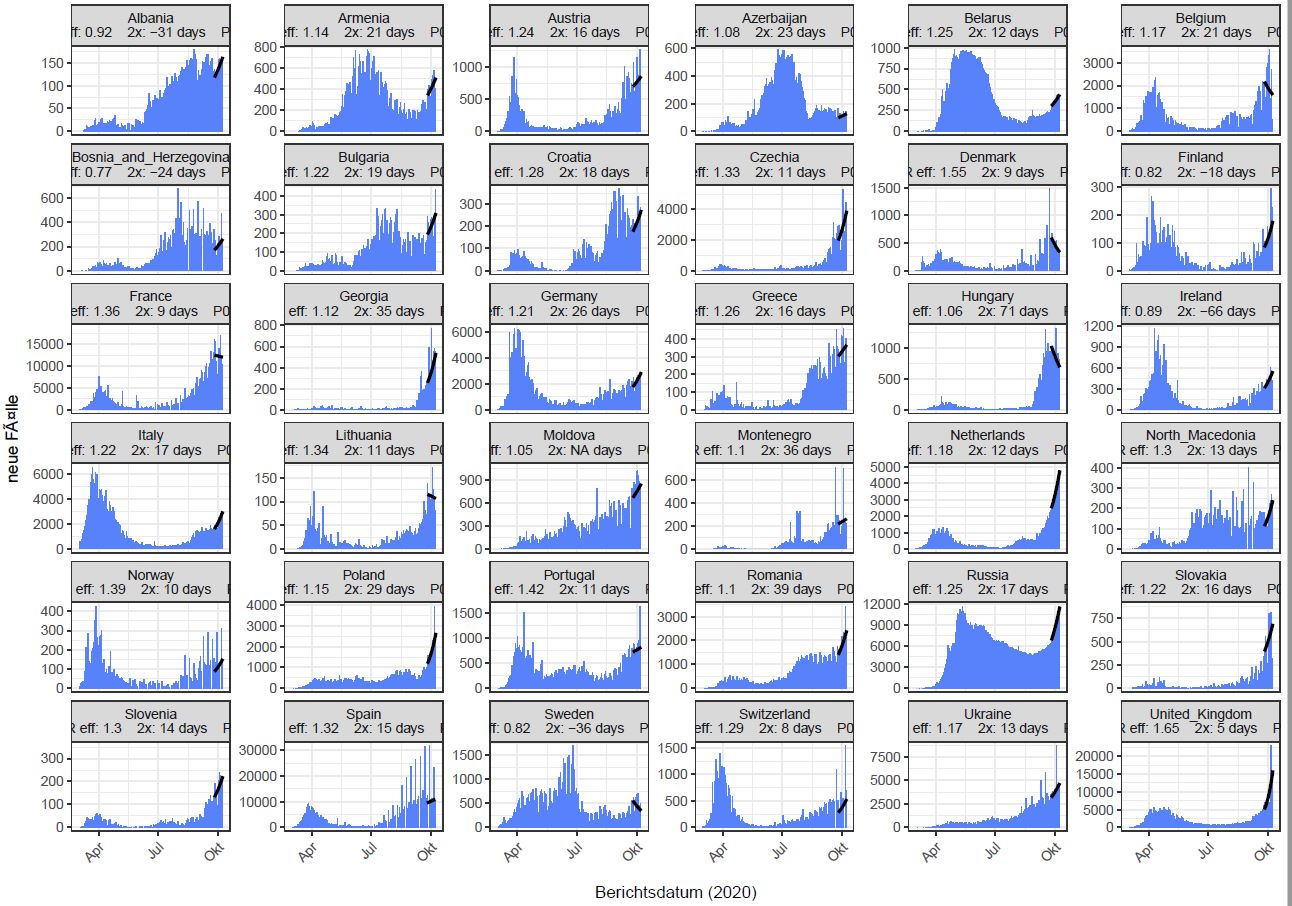 Quelle: ECDC, Stand: 08.10.2020